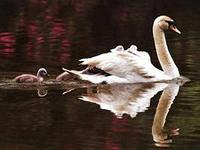 МБДОУ детский сад №3 «СКАЗКА» г. Котовска Тамбовской области
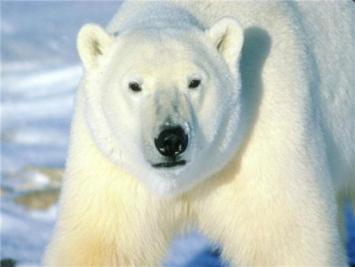 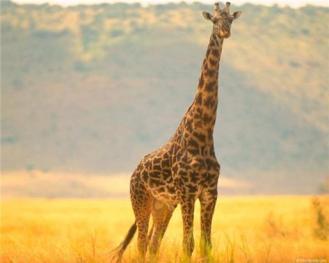 «Мамы всякие нужны,   мамы всякие важны»
Воспитатель: Шепелева Г.М.
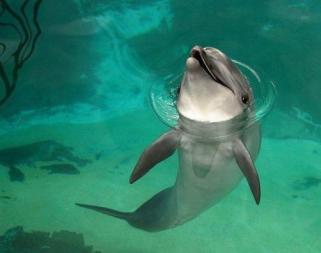 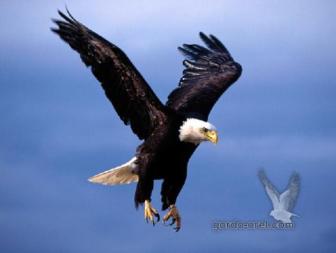 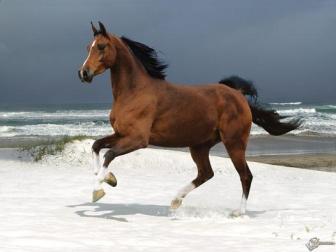 2013 г.
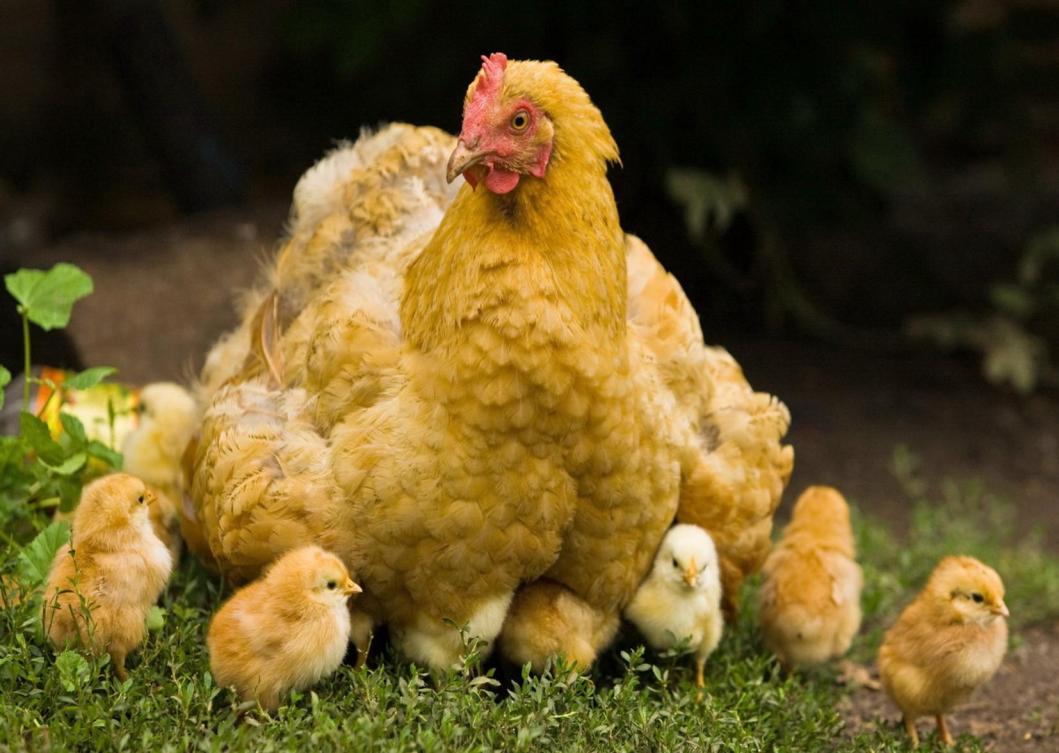 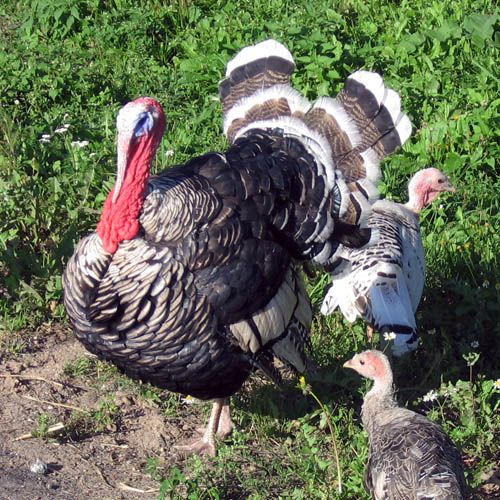 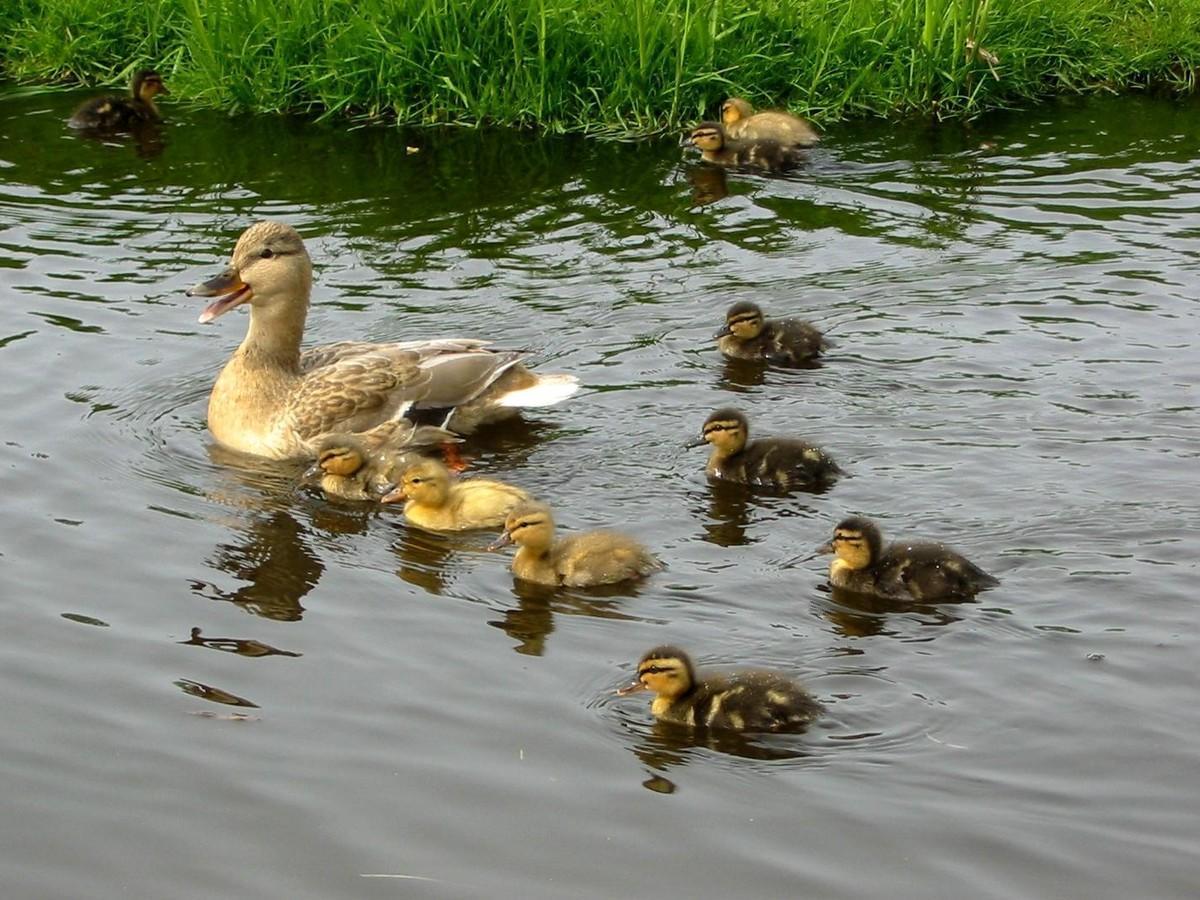 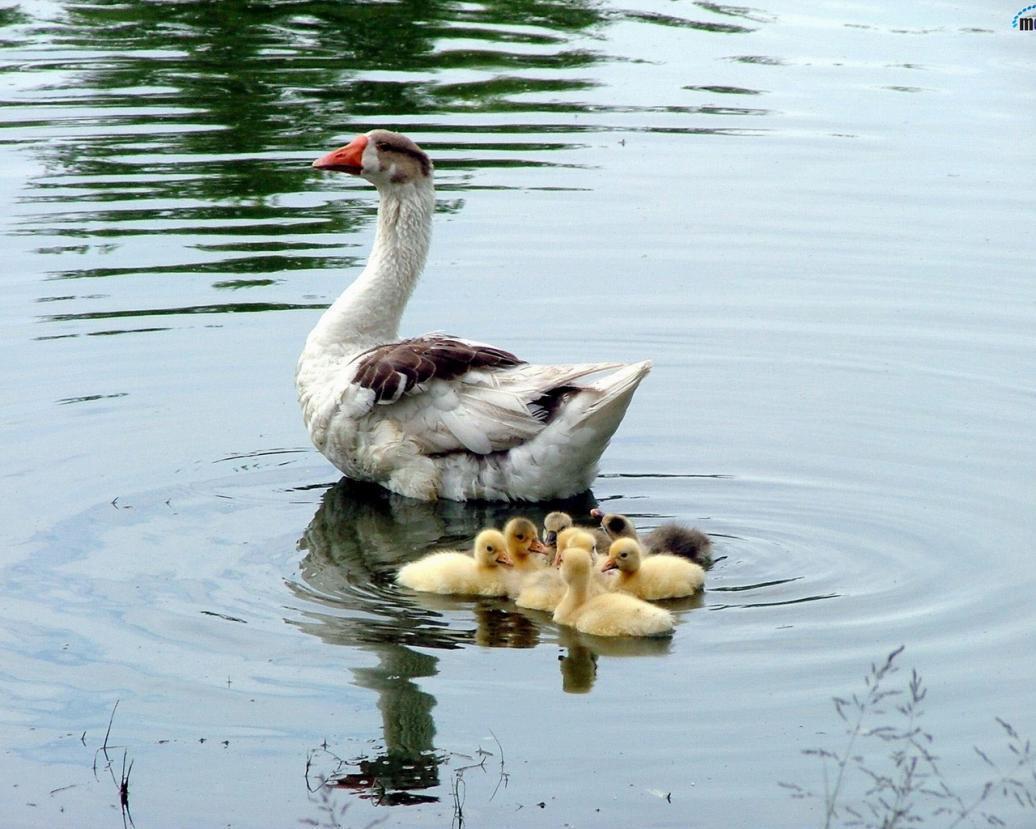 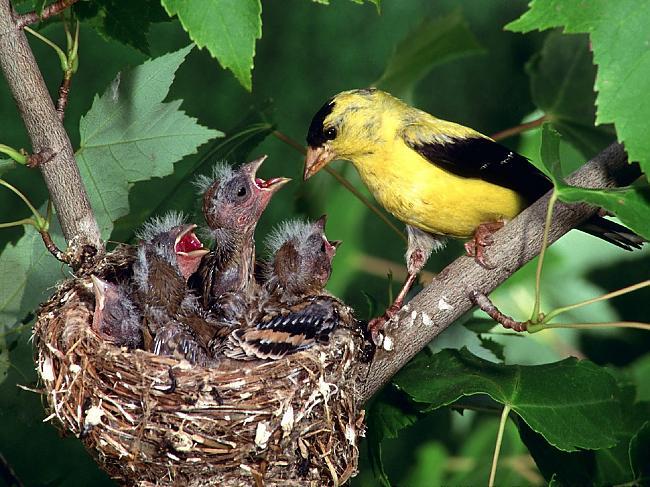 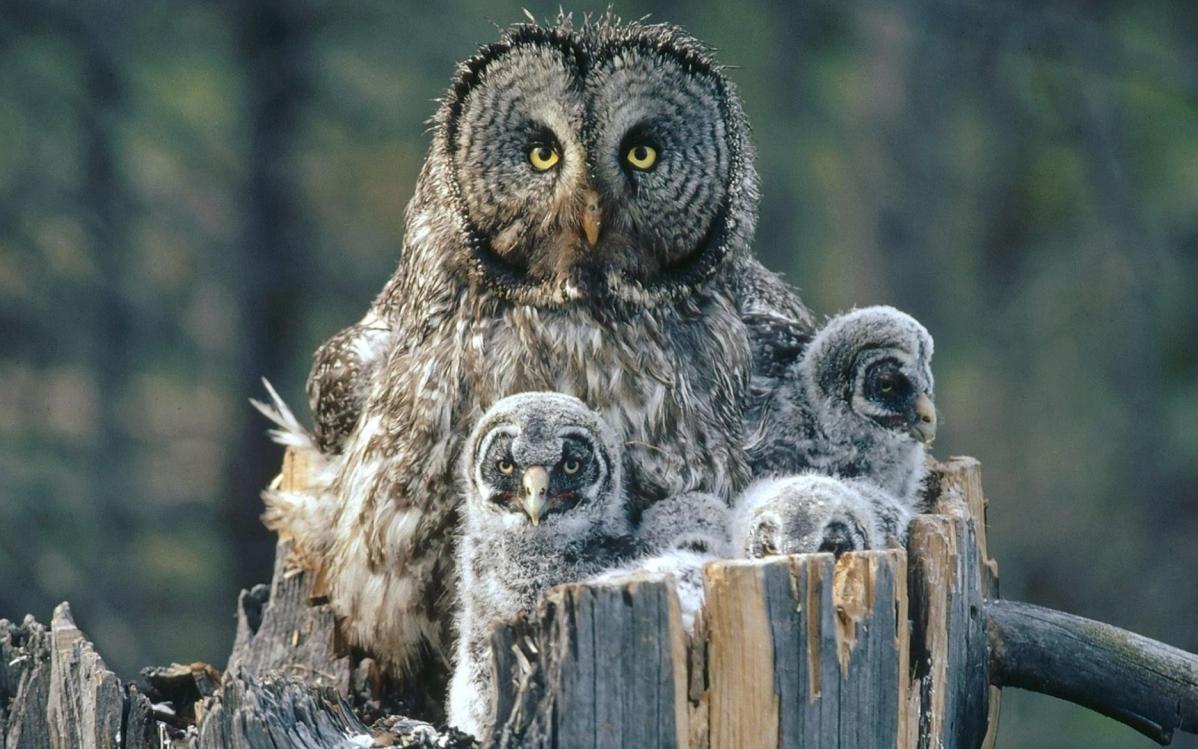 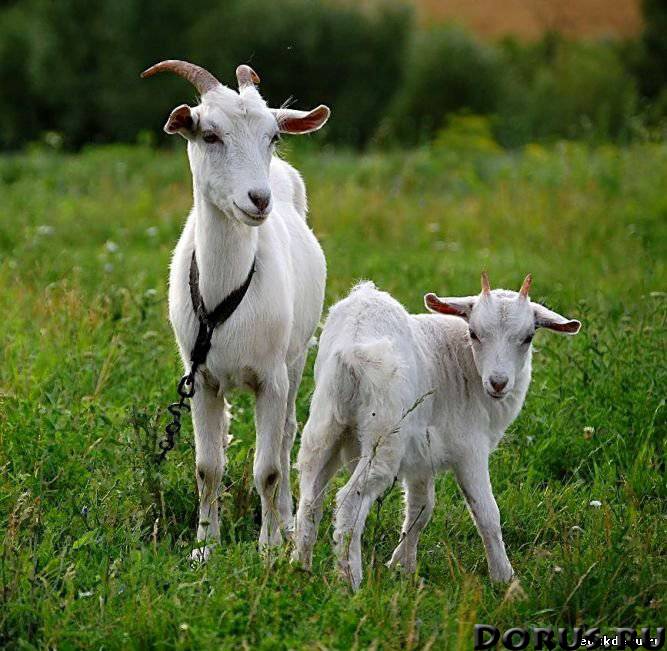 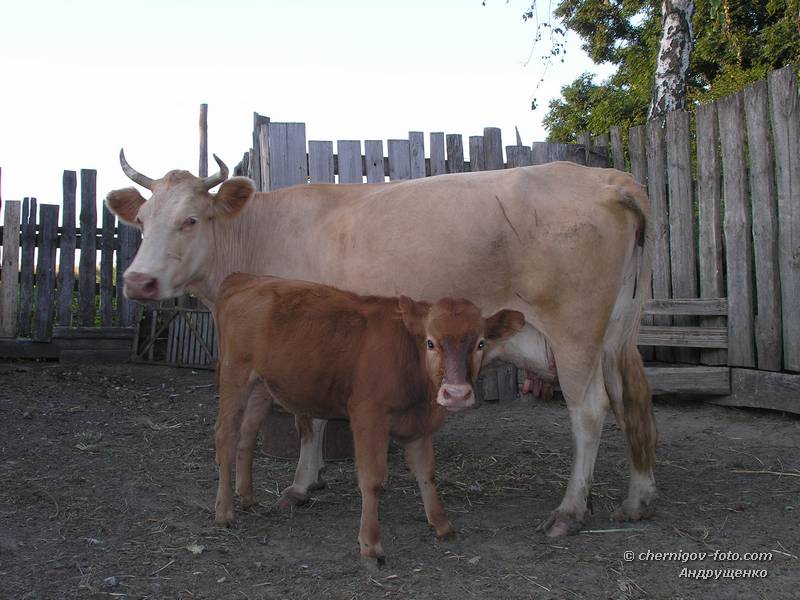 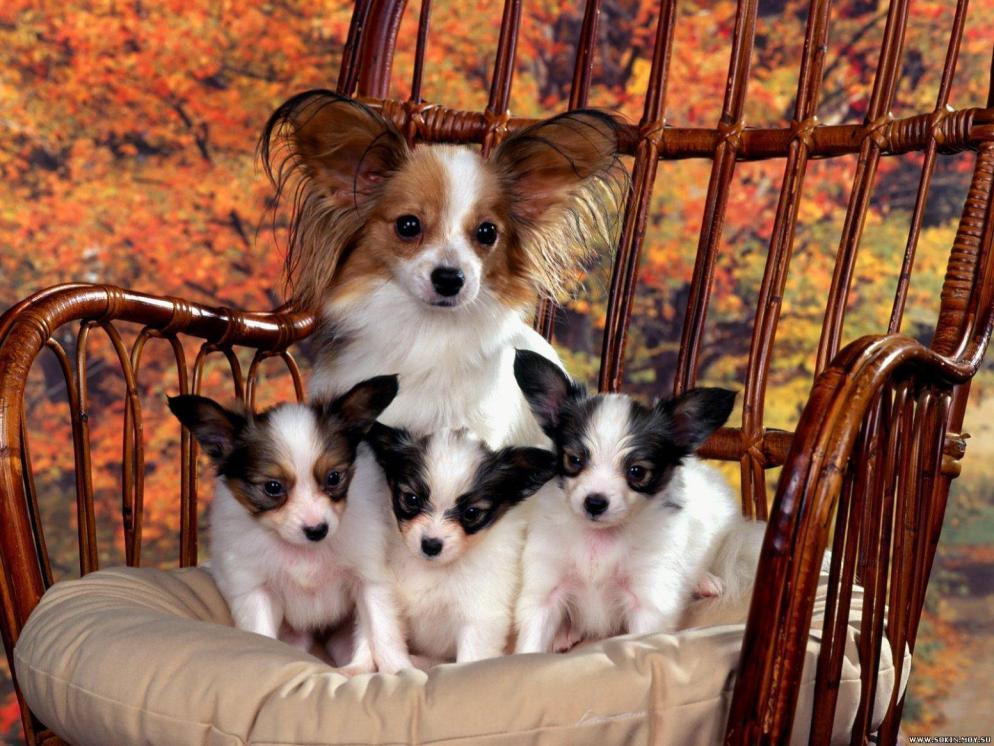 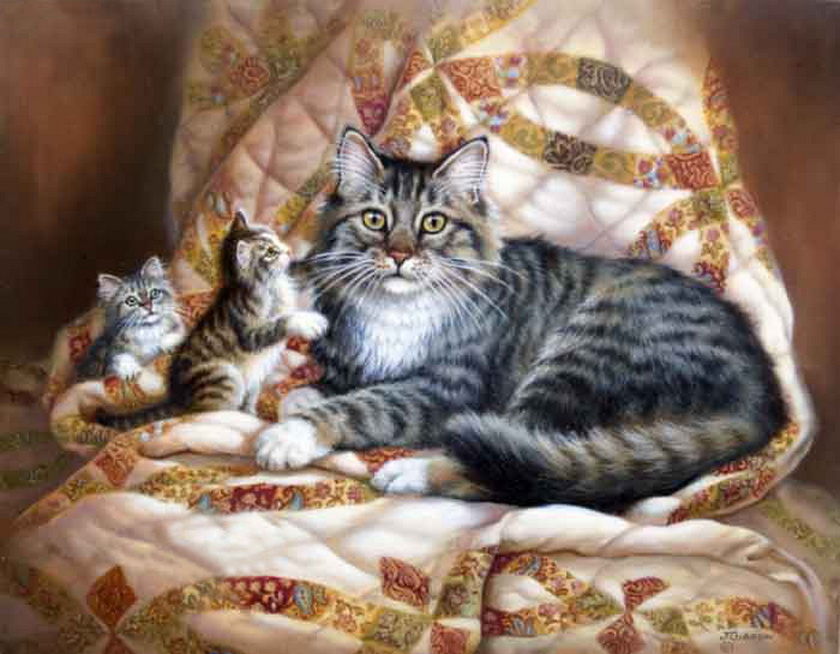 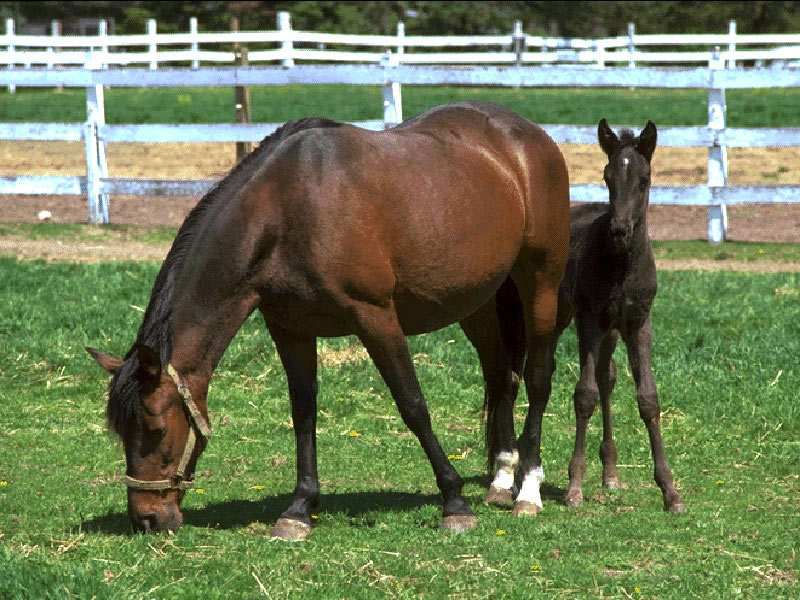 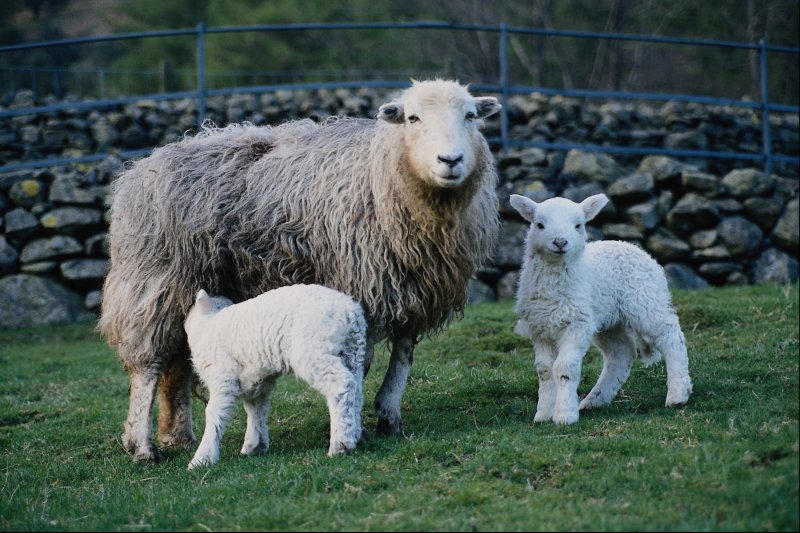 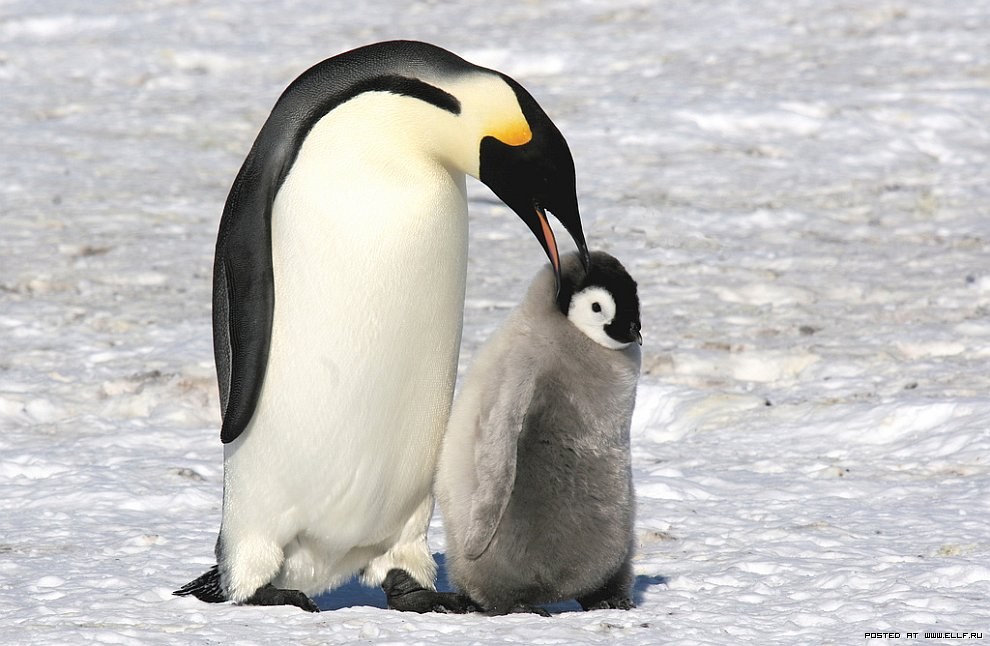 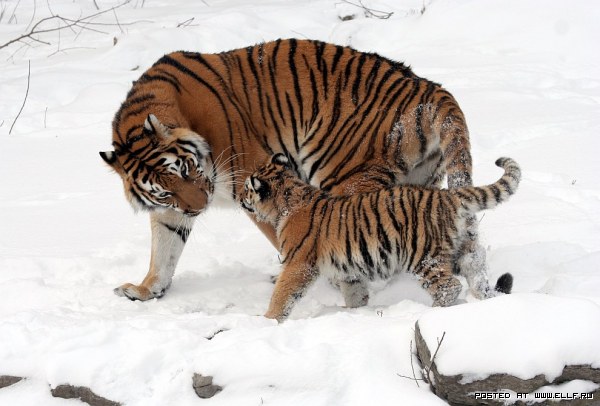 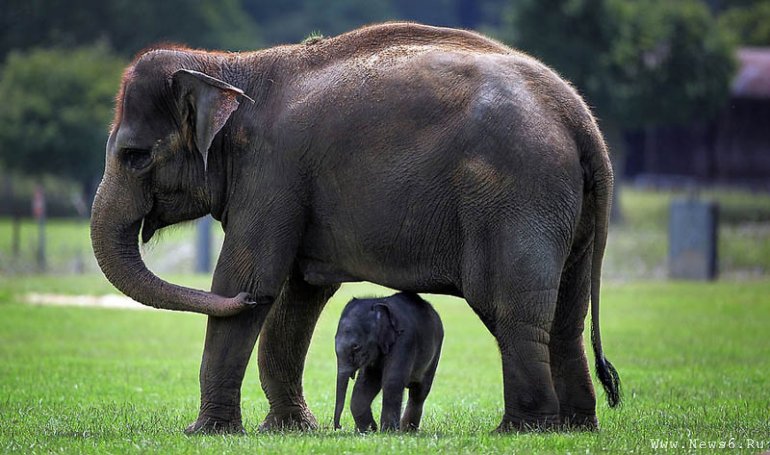 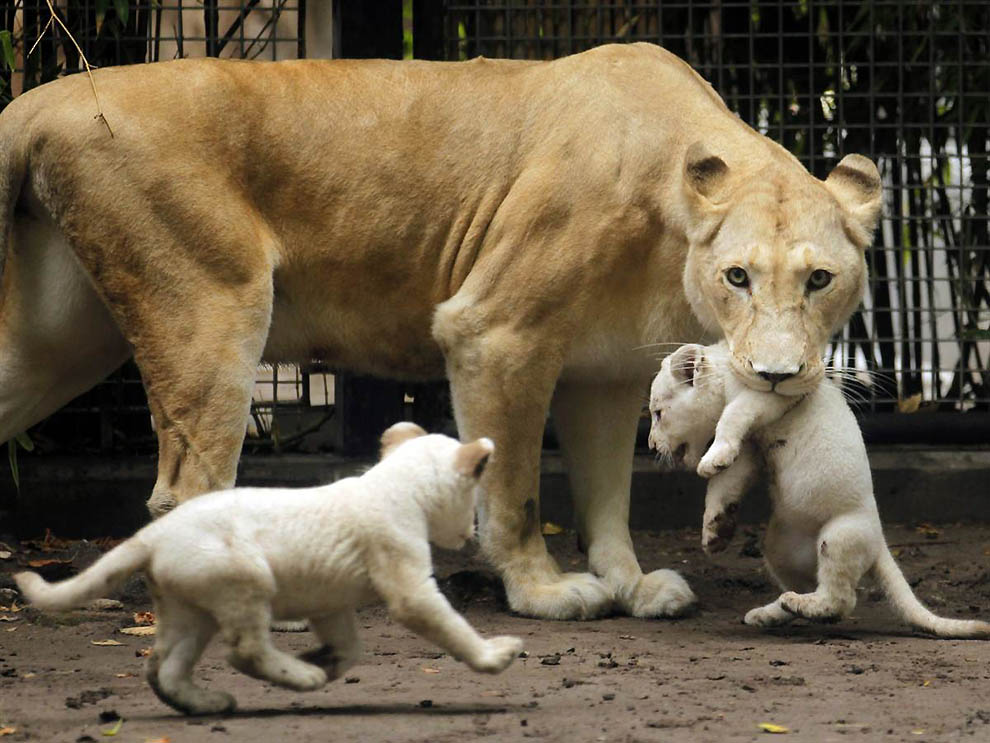 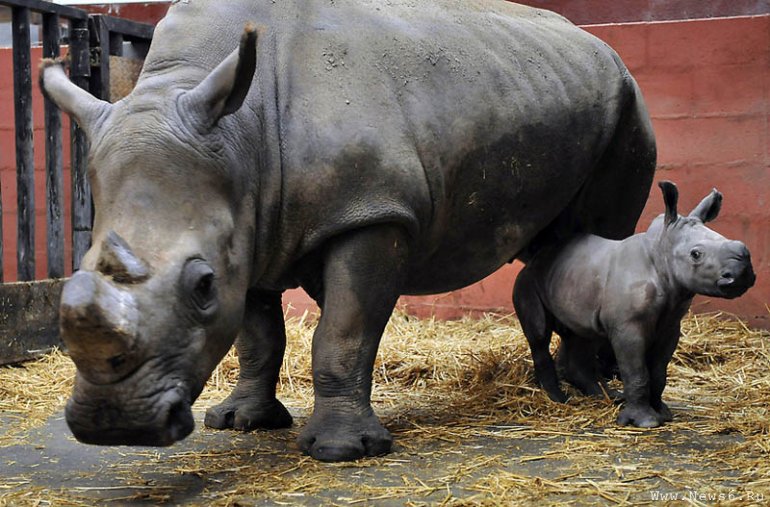 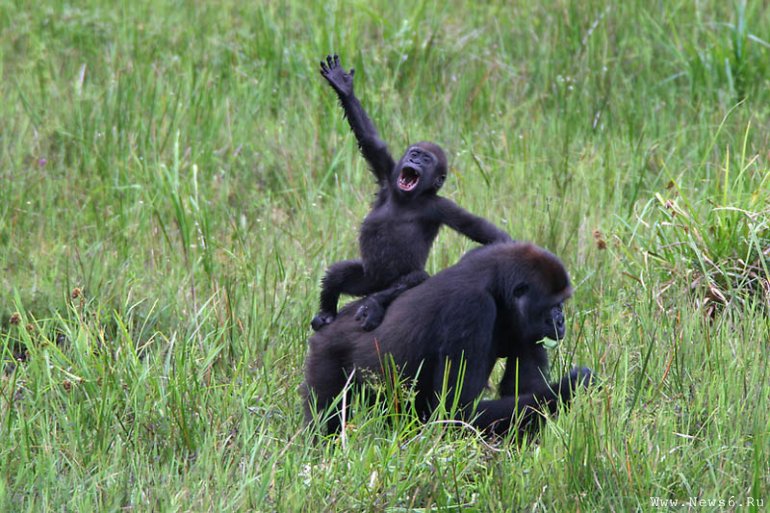 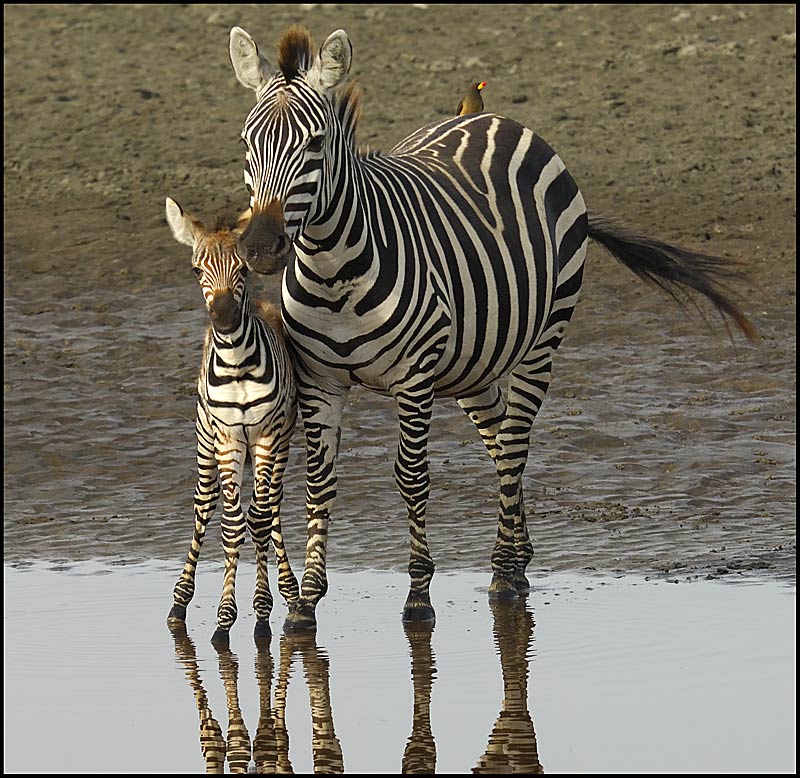 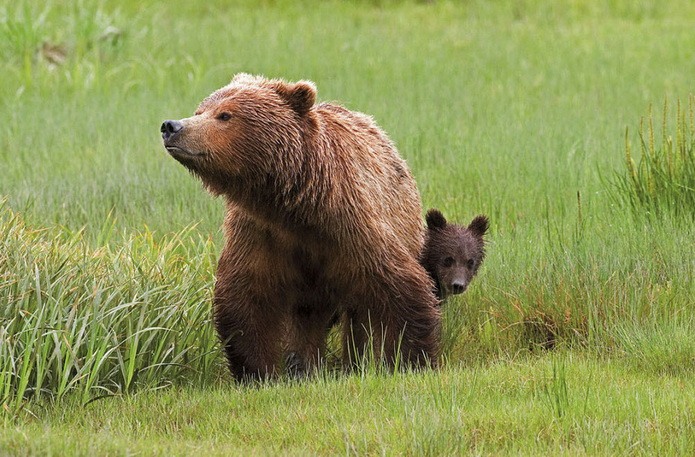 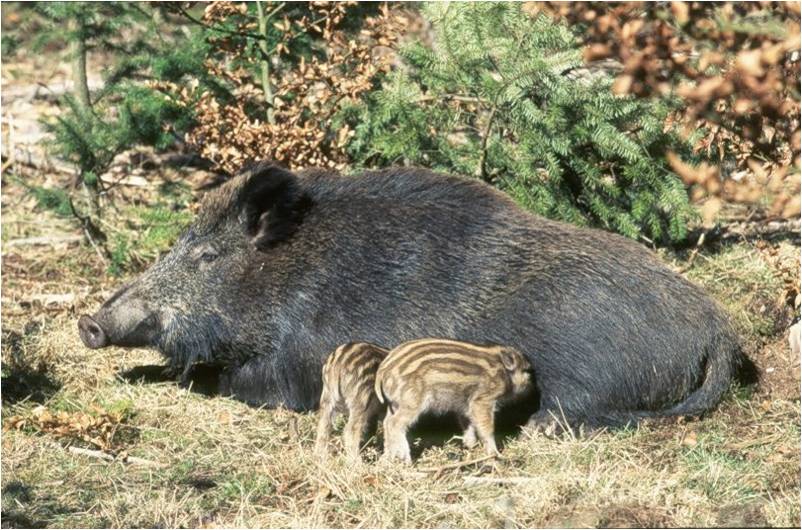 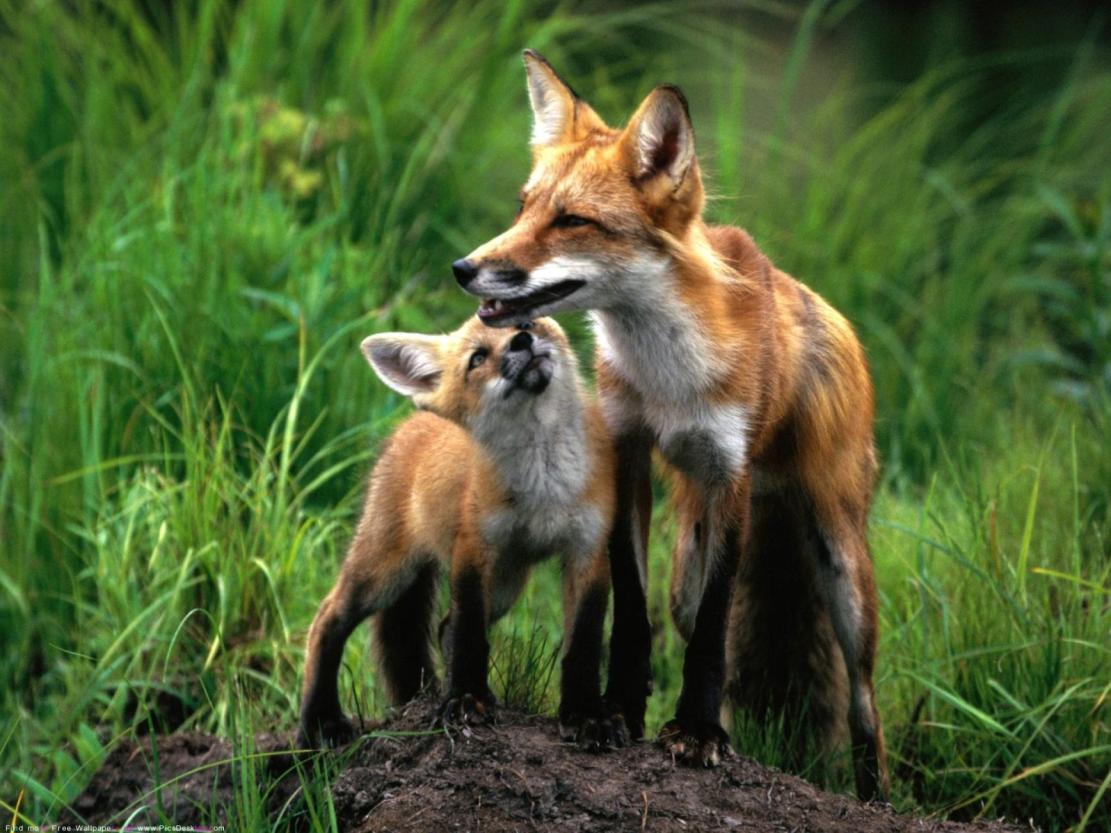 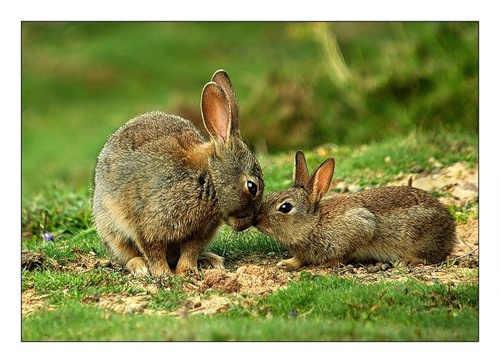 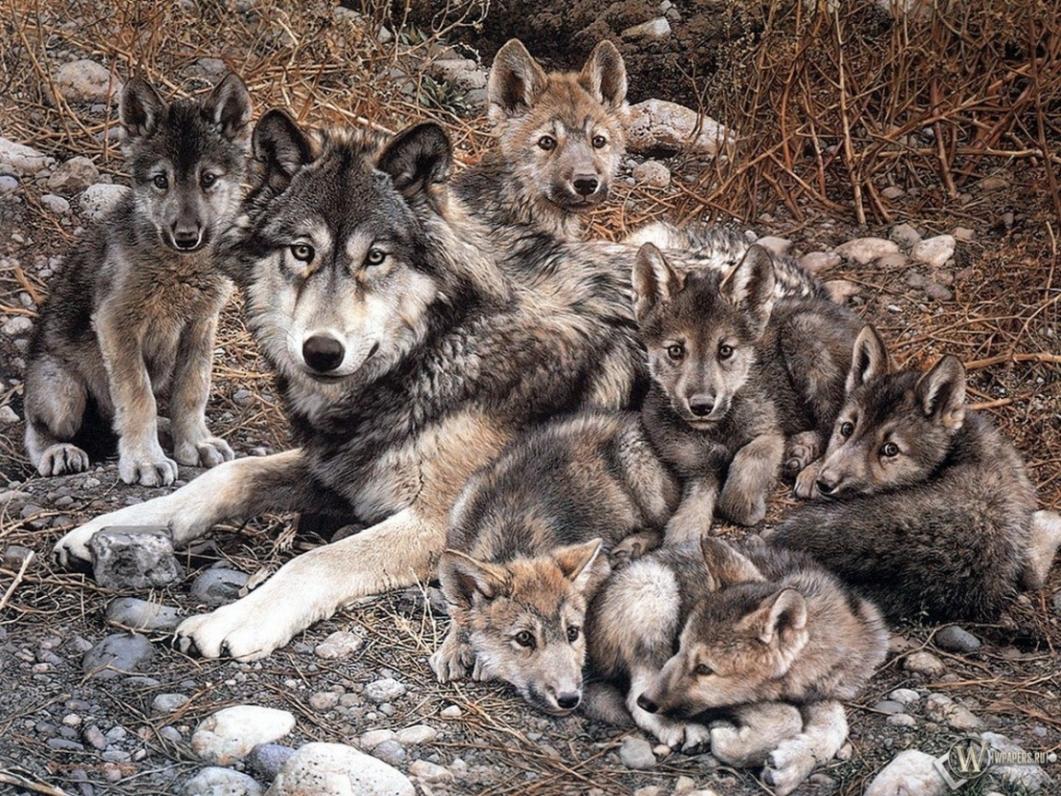 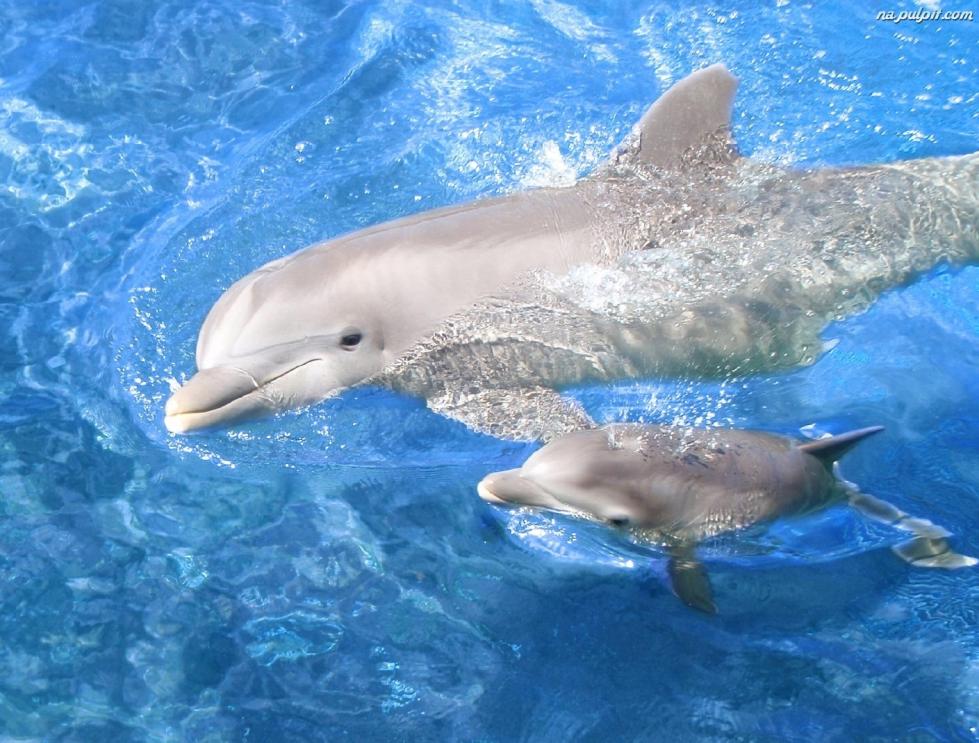